Impact analysis of change in input data on the AHI vicarious calibration
EIKI Misaki
Meteorological Satellite Center of Japan Meteorological Agency
Outline
・Himawari-8/9 AHI visible and near-infrared data calibration accuracy has been monitored by referring radiative transfer calculation.

・Input data of the vicarious calibration was updated.

・Impact of the change was investigated.
2 Mar 2023
GSICS Annual Meeting in College Park, Maryland, USA
2
Himawari-8/9
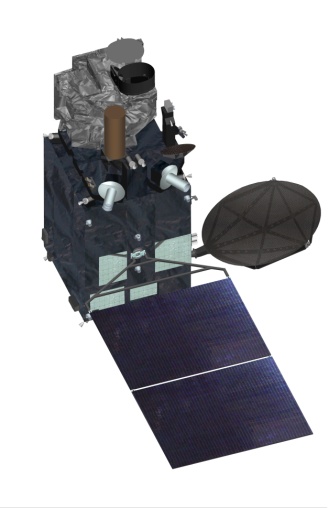 Advanced Himawari Imager (AHI)
Himawari-8 began operation on 7 July 2015.
Switchover of operational satellite from Himawari-8 to -9 was carried out on 13 December 2022.
Himawari-8 began operation as a backup for Himawari-9 on 13 December 2022.
2 Mar 2023
GSICS Annual Meeting in College Park, Maryland, USA
3
AHI VNIR vicarious calibration
・Radiative transfer calculation using the model "RSTAR" for a few types of targets
Input: Cloud and aerosol parameters retrieved from MODIS L1B(Aqua,Terra), Aura/OMI Ozone L3, JRA-55 (JMA‘s reanalysis data)

・Targets in use
Water cloud

Sea surface
used in 
Band3-Band6(0.64-2.3um)
・Web page
https://www.data.jma.go.jp/mscweb/data/monitoring/gsics/vis/monit_visvical.html
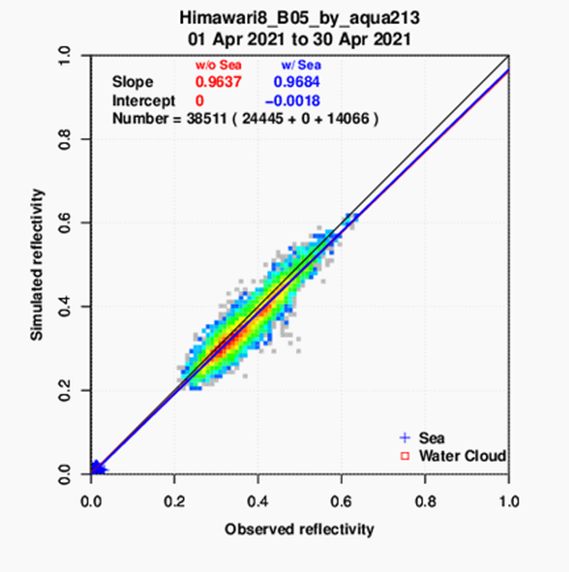 2 Mar 2023
GSICS Annual Meeting in College Park, Maryland, USA
4
Input data update
Change in input data on 29 October 2022.
(including a minor bug fix)

・Atmospheric profile (JMA’s Reanalysis data)
JRA-55 → JRA-3Q

・Ozone
Aura/OMI → SNPP/OMPS
2 Mar 2023
GSICS Annual Meeting in College Park, Maryland, USA
5
Japanese Reanalysis for Three Quarters of a Century (JRA-3Q)
・JRA-3Q is the Japanese long-term reanalysis.
It covers the period from September 1947 to the current period.

・JRA-3Q is made by a high performance data assimilation system incorporating development results from the operational NWP system and sea surface temperature analysis since previous Japanese reanalysis.(JRA-55)

・JRA-3Q data is distributed in near real time(only inside of JMA).

The details about JRA-3Q are available from:
https://jra.kishou.go.jp/JRA-3Q/index_en.html
2 Mar 2023
GSICS Annual Meeting in College Park, Maryland, USA
6
Impact analysis
Switchover of the operational satellite from Himawari-8 to Himawari-9 was carried out on 13 December 2022.
However, this comparison was made use of AHI on Himawari-8 data.

Case studies
1. JRA-55 vs. JRA-3Q(2020/08)
2. OMI vs. OMPS(2021/12)
3. OMI,JRA-55 vs. OMPS,JRA-3Q(2022/3-2022/12)
2 Mar 2023
GSICS Annual Meeting in College Park, Maryland, USA
7
1. JRA-55 vs. JRA-3Q
JRA-55
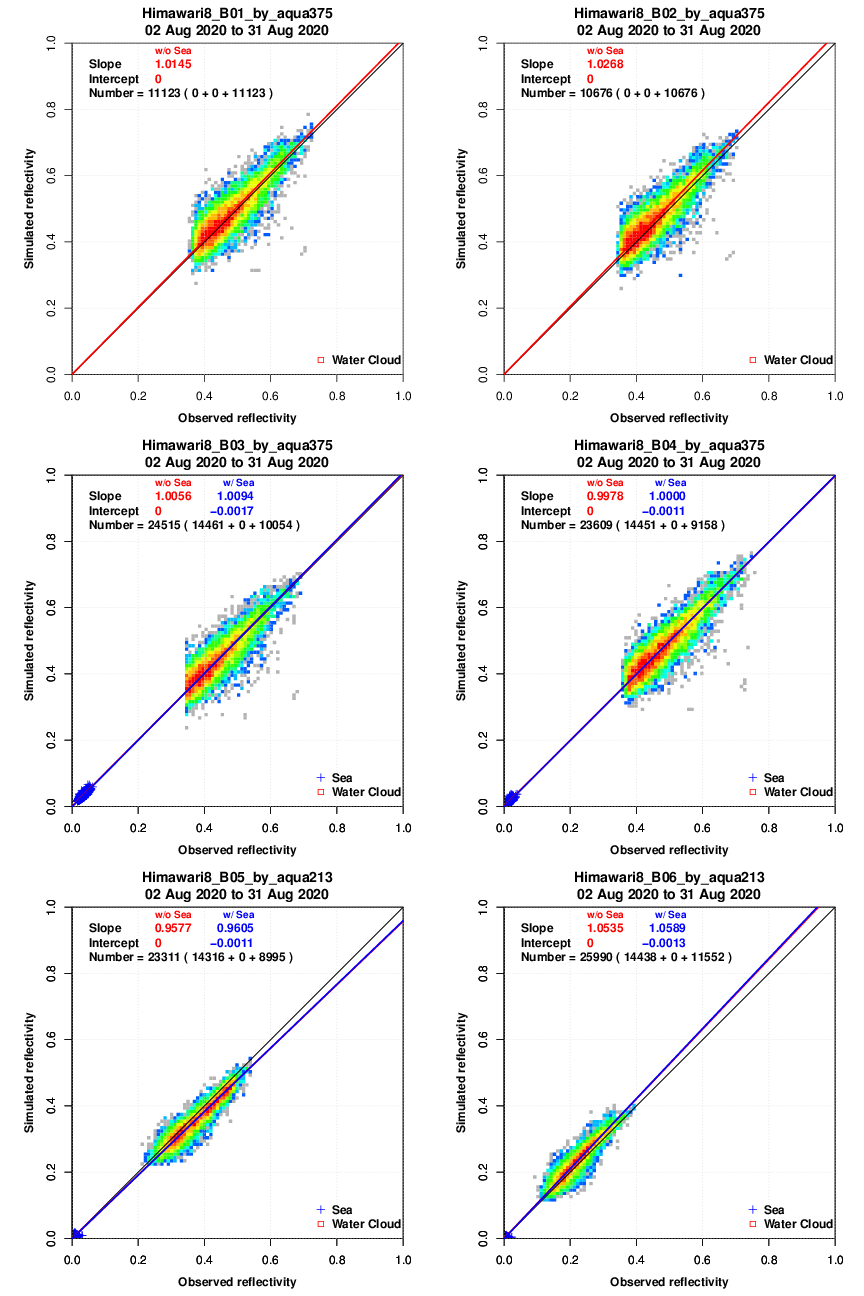 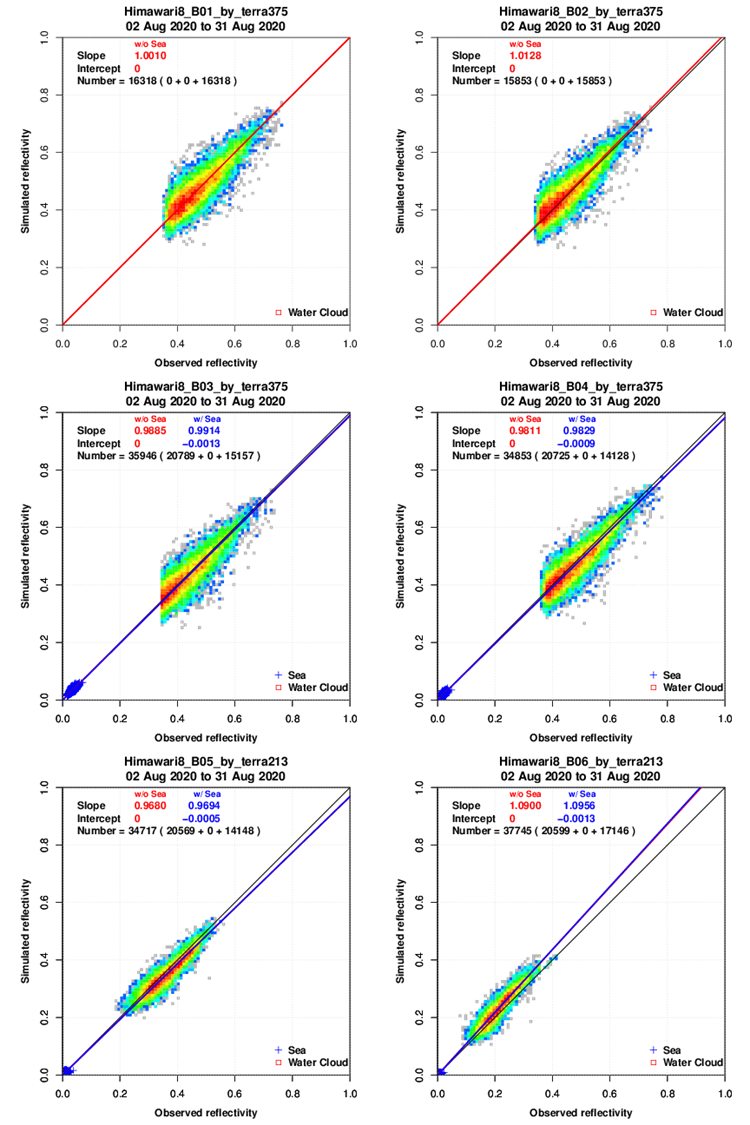 B02
Vertical:
Simulated reflectivity
Horizontal:
Observed reflectivity

B01: 0.47um
B02: 0.51um
B03: 0.64um
B04: 0.86um
B05: 1.6um
B06: 2.3um
B01
B01
B02
0.0     0.2       0.4       0.6     0.8       1.0
0.0     0.2       0.4       0.6     0.8       1.0
0.0     0.2       0.4       0.6     0.8       1.0
0.0     0.2       0.4       0.6     0.8       1.0
0.0     0.2       0.4       0.6     0.8       1.0
0.0     0.2       0.4       0.6     0.8       1.0
0.0     0.2       0.4       0.6     0.8       1.0
0.0     0.2       0.4       0.6     0.8       1.0
B03
B04
B04
B03
0.0     0.2       0.4       0.6     0.8       1.0
0.0     0.2       0.4       0.6     0.8       1.0
0.0     0.2       0.4       0.6     0.8       1.0
0.0     0.2       0.4       0.6     0.8       1.0
0.0     0.2       0.4       0.6     0.8       1.0
0.0     0.2       0.4       0.6     0.8       1.0
0.0     0.2       0.4       0.6     0.8       1.0
0.0     0.2       0.4       0.6     0.8       1.0
B05
B06
B05
B06
0.0     0.2       0.4       0.6     0.8       1.0
0.0     0.2       0.4       0.6     0.8       1.0
0.0     0.2       0.4       0.6     0.8       1.0
0.0     0.2       0.4       0.6     0.8       1.0
0.0     0.2       0.4       0.6     0.8       1.0
0.0     0.2       0.4       0.6     0.8       1.0
0.0     0.2       0.4       0.6     0.8       1.0
0.0     0.2       0.4       0.6     0.8       1.0
Terra/MODIS
Aqua/MODIS
2 Mar 2023
GSICS Annual Meeting in College Park, Maryland, USA
8
1. JRA-55 vs. JRA-3Q
JRA-3Q
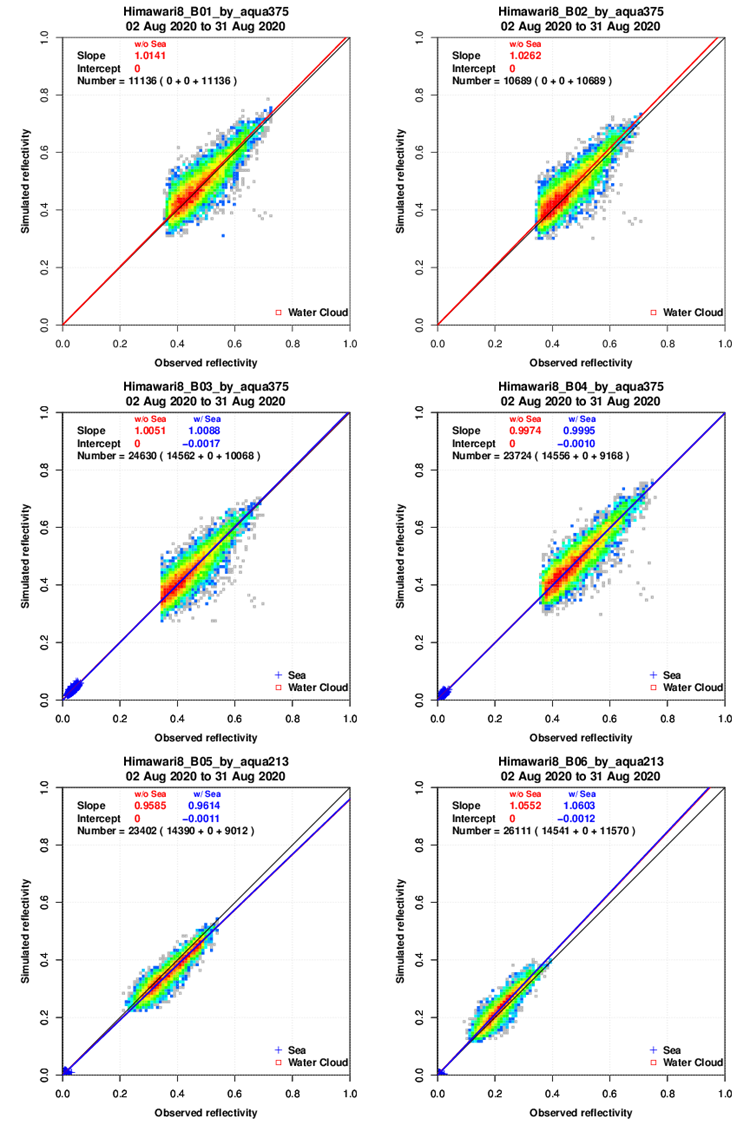 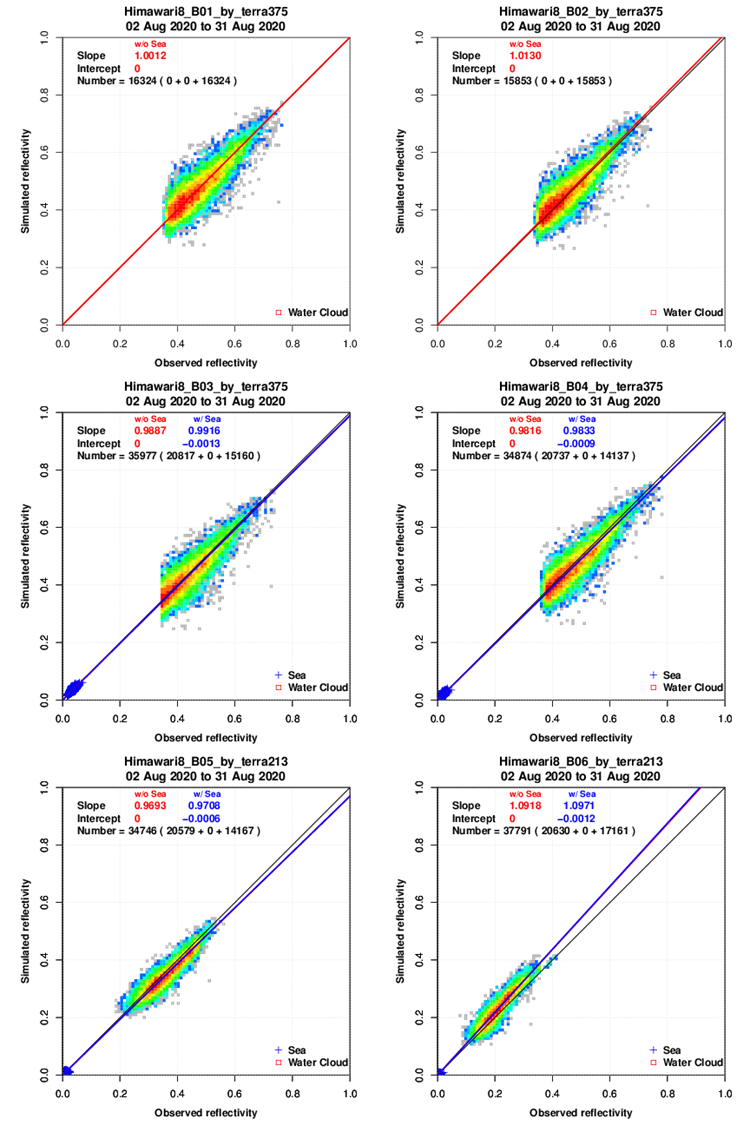 B02
Vertical:
Simulated reflectivity
Horizontal:
Observed reflectivity

B01: 0.47um
B02: 0.51um
B03: 0.64um
B04: 0.86um
B05: 1.6um
B06: 2.3um
B01
B01
B02
0.0     0.2       0.4       0.6     0.8       1.0
0.0     0.2       0.4       0.6     0.8       1.0
0.0     0.2       0.4       0.6     0.8       1.0
0.0     0.2       0.4       0.6     0.8       1.0
0.0     0.2       0.4       0.6     0.8       1.0
0.0     0.2       0.4       0.6     0.8       1.0
0.0     0.2       0.4       0.6     0.8       1.0
0.0     0.2       0.4       0.6     0.8       1.0
B03
B04
B04
B03
0.0     0.2       0.4       0.6     0.8       1.0
0.0     0.2       0.4       0.6     0.8       1.0
0.0     0.2       0.4       0.6     0.8       1.0
0.0     0.2       0.4       0.6     0.8       1.0
0.0     0.2       0.4       0.6     0.8       1.0
0.0     0.2       0.4       0.6     0.8       1.0
0.0     0.2       0.4       0.6     0.8       1.0
0.0     0.2       0.4       0.6     0.8       1.0
B05
B06
B05
B06
0.0     0.2       0.4       0.6     0.8       1.0
0.0     0.2       0.4       0.6     0.8       1.0
0.0     0.2       0.4       0.6     0.8       1.0
0.0     0.2       0.4       0.6     0.8       1.0
0.0     0.2       0.4       0.6     0.8       1.0
0.0     0.2       0.4       0.6     0.8       1.0
0.0     0.2       0.4       0.6     0.8       1.0
0.0     0.2       0.4       0.6     0.8       1.0
Terra/MODIS
Aqua/MODIS
2 Mar 2023
GSICS Annual Meeting in College Park, Maryland, USA
9
1. JRA-55 vs. JRA-3Q
There is no significant difference in appearance.

Difference of slope is about 0.2%
Slope of regression
2 Mar 2023
GSICS Annual Meeting in College Park, Maryland, USA
10
2. OMI vs. OMPS
OMI
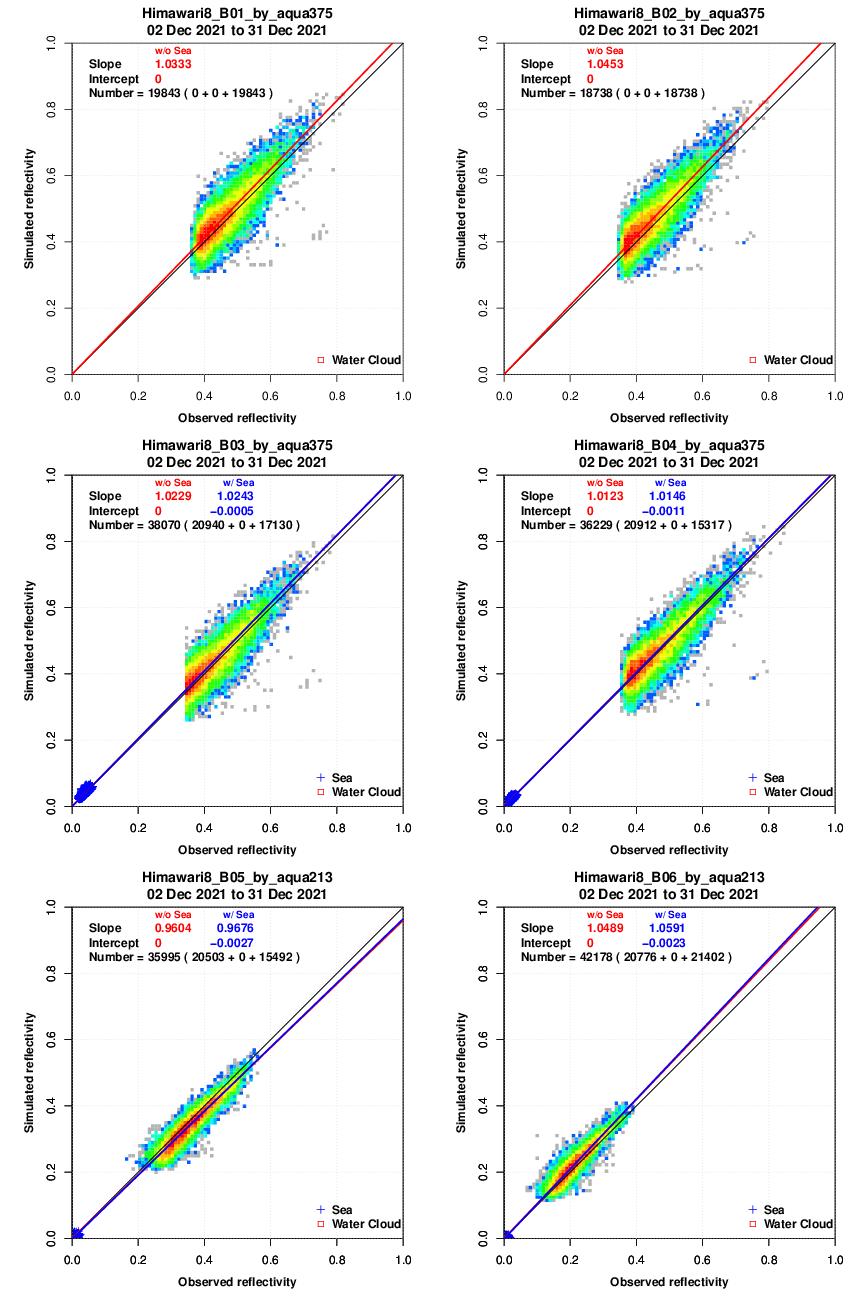 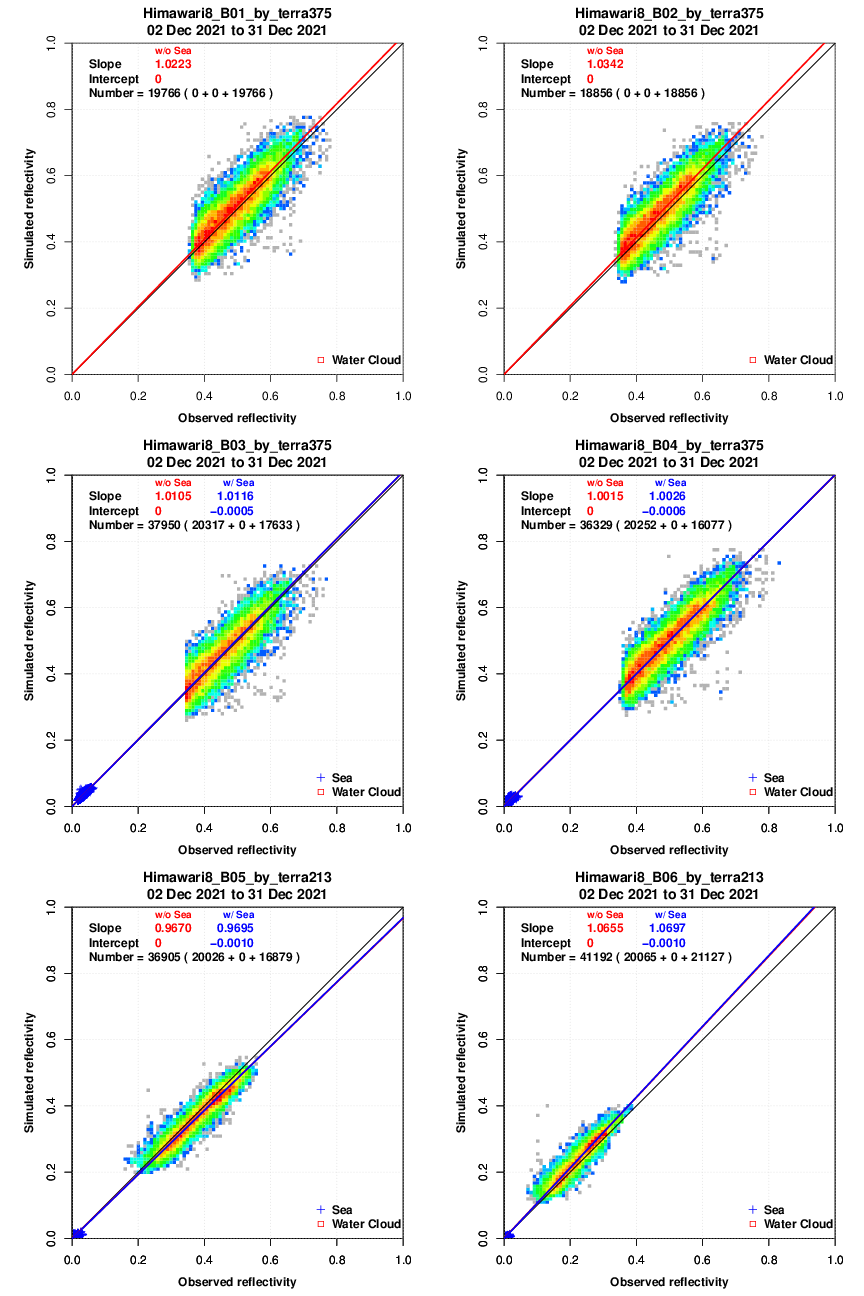 B02
Vertical:
Simulated reflectivity
Horizontal:
Observed reflectivity

B01: 0.47um
B02: 0.51um
B03: 0.64um
B04: 0.86um
B05: 1.6um
B06: 2.3um
B01
B01
B02
0.0     0.2       0.4       0.6     0.8       1.0
0.0     0.2       0.4       0.6     0.8       1.0
0.0     0.2       0.4       0.6     0.8       1.0
0.0     0.2       0.4       0.6     0.8       1.0
0.0     0.2       0.4       0.6     0.8       1.0
0.0     0.2       0.4       0.6     0.8       1.0
0.0     0.2       0.4       0.6     0.8       1.0
0.0     0.2       0.4       0.6     0.8       1.0
B03
B04
B04
B03
0.0     0.2       0.4       0.6     0.8       1.0
0.0     0.2       0.4       0.6     0.8       1.0
0.0     0.2       0.4       0.6     0.8       1.0
0.0     0.2       0.4       0.6     0.8       1.0
0.0     0.2       0.4       0.6     0.8       1.0
0.0     0.2       0.4       0.6     0.8       1.0
0.0     0.2       0.4       0.6     0.8       1.0
0.0     0.2       0.4       0.6     0.8       1.0
B05
B06
B05
B06
0.0     0.2       0.4       0.6     0.8       1.0
0.0     0.2       0.4       0.6     0.8       1.0
0.0     0.2       0.4       0.6     0.8       1.0
0.0     0.2       0.4       0.6     0.8       1.0
0.0     0.2       0.4       0.6     0.8       1.0
0.0     0.2       0.4       0.6     0.8       1.0
0.0     0.2       0.4       0.6     0.8       1.0
0.0     0.2       0.4       0.6     0.8       1.0
Terra/MODIS
Aqua/MODIS
2 Mar 2023
GSICS Annual Meeting in College Park, Maryland, USA
11
2. OMI vs. OMPS
OMPS
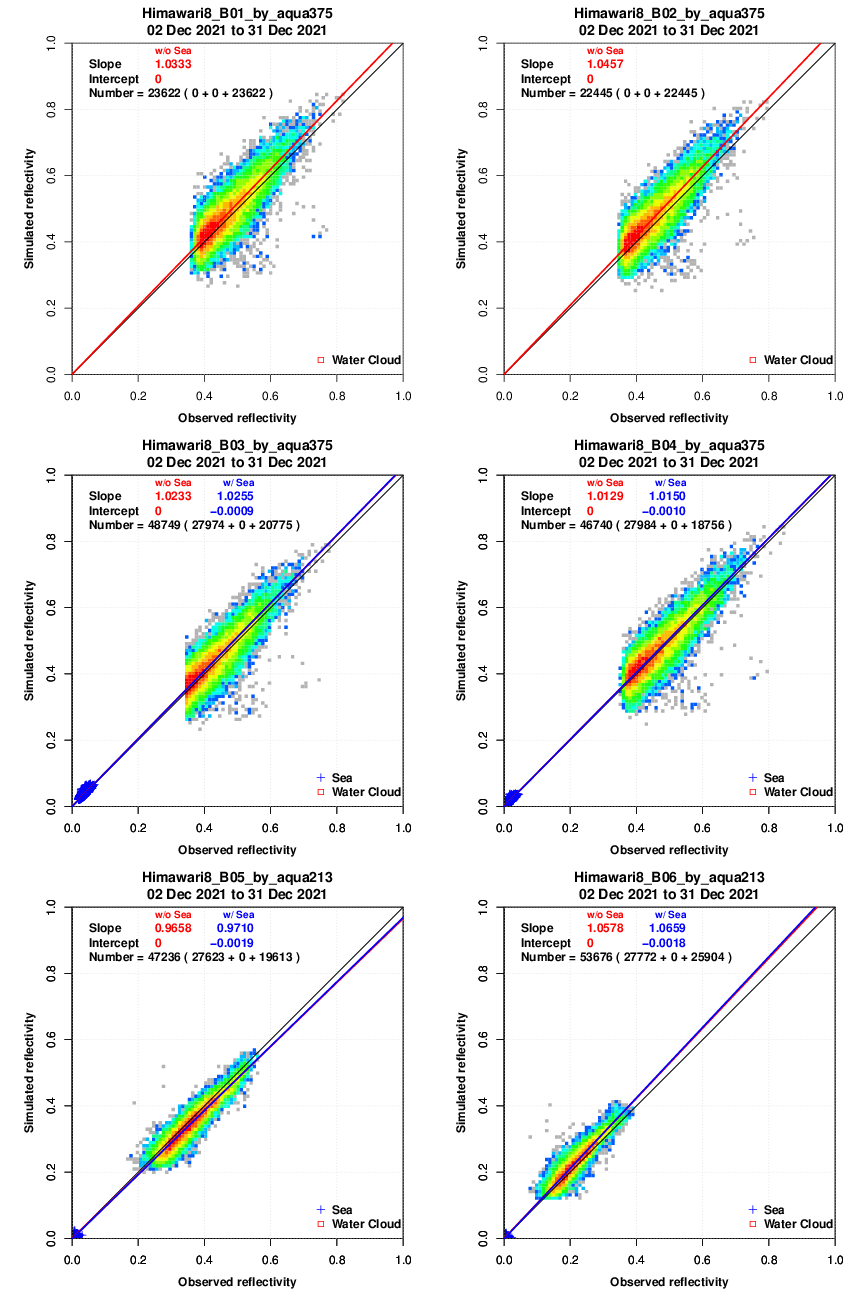 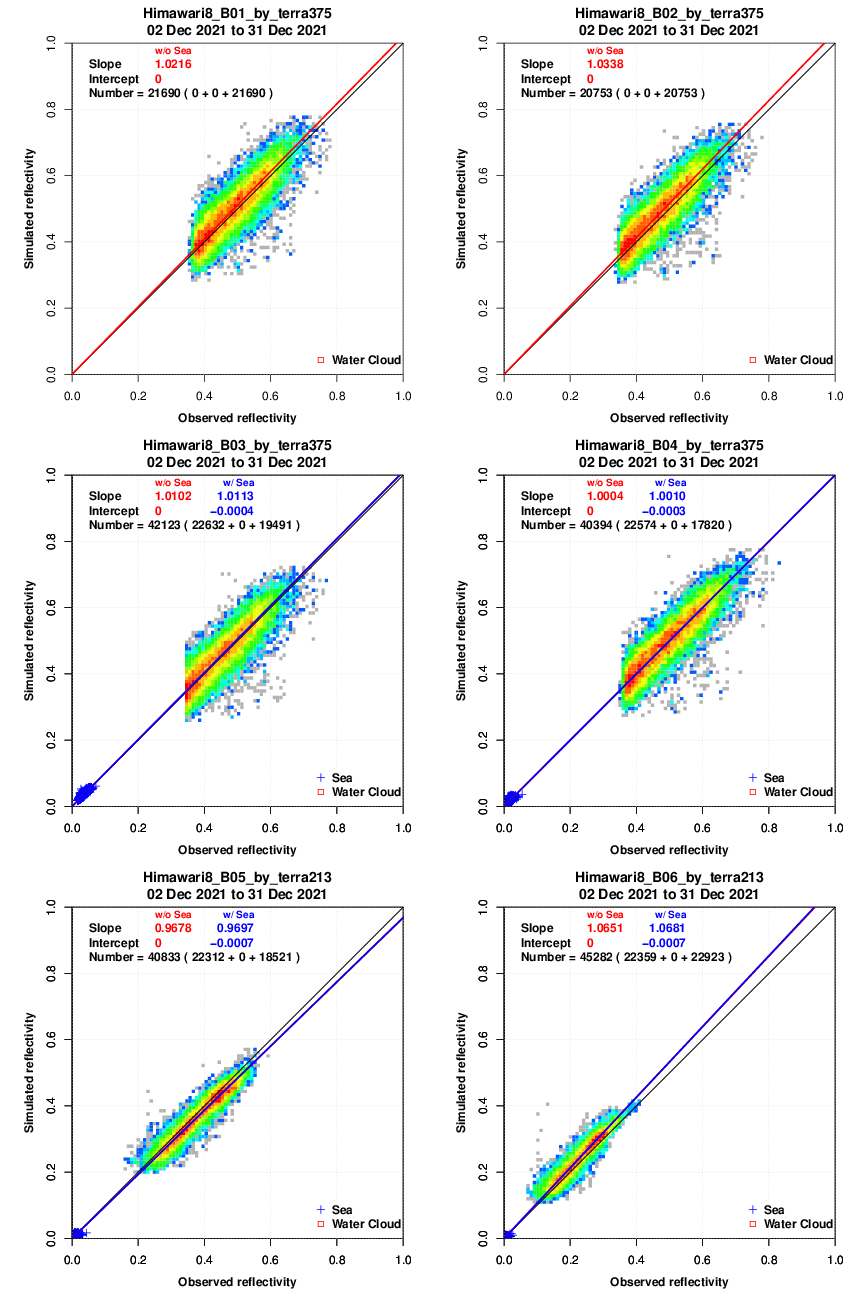 B02
Vertical:
Simulated reflectivity
Horizontal:
Observed reflectivity

B01: 0.47um
B02: 0.51um
B03: 0.64um
B04: 0.86um
B05: 1.6um
B06: 2.3um
B01
B01
B02
0.0     0.2       0.4       0.6     0.8       1.0
0.0     0.2       0.4       0.6     0.8       1.0
0.0     0.2       0.4       0.6     0.8       1.0
0.0     0.2       0.4       0.6     0.8       1.0
0.0     0.2       0.4       0.6     0.8       1.0
0.0     0.2       0.4       0.6     0.8       1.0
0.0     0.2       0.4       0.6     0.8       1.0
0.0     0.2       0.4       0.6     0.8       1.0
B03
B04
B04
B03
0.0     0.2       0.4       0.6     0.8       1.0
0.0     0.2       0.4       0.6     0.8       1.0
0.0     0.2       0.4       0.6     0.8       1.0
0.0     0.2       0.4       0.6     0.8       1.0
0.0     0.2       0.4       0.6     0.8       1.0
0.0     0.2       0.4       0.6     0.8       1.0
0.0     0.2       0.4       0.6     0.8       1.0
0.0     0.2       0.4       0.6     0.8       1.0
B05
B06
B05
B06
0.0     0.2       0.4       0.6     0.8       1.0
0.0     0.2       0.4       0.6     0.8       1.0
0.0     0.2       0.4       0.6     0.8       1.0
0.0     0.2       0.4       0.6     0.8       1.0
0.0     0.2       0.4       0.6     0.8       1.0
0.0     0.2       0.4       0.6     0.8       1.0
0.0     0.2       0.4       0.6     0.8       1.0
0.0     0.2       0.4       0.6     0.8       1.0
Terra/MODIS
Aqua/MODIS
2 Mar 2023
GSICS Annual Meeting in College Park, Maryland, USA
12
2. OMI vs. OMPS
There is no significant difference in appearance.

Difference of slope is about 0.9%
Slope of regression
2 Mar 2023
GSICS Annual Meeting in College Park, Maryland, USA
13
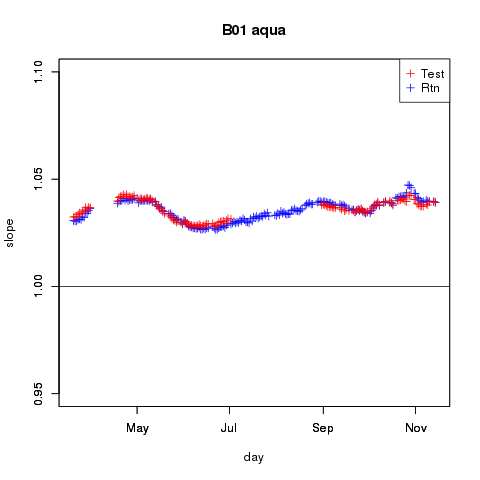 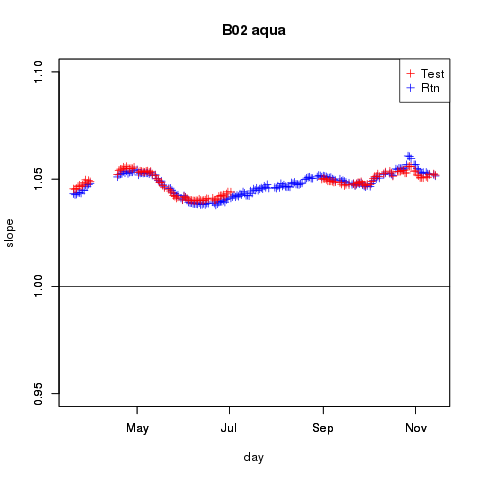 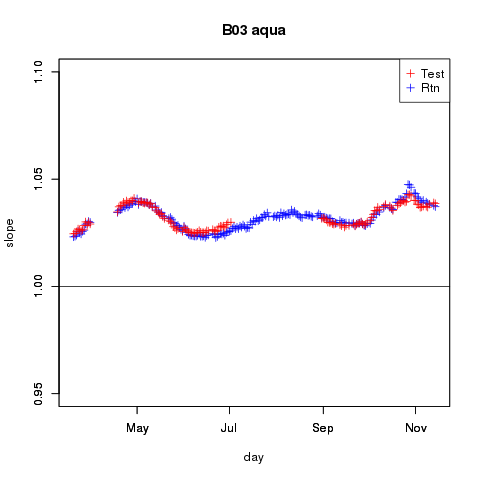 3. OMI,JRA-55 vs. OMPS,JRA-3Q
Slope of the regression(2022/03 to 2022/12)
Blue:OMI,JRA-55
Red:OMPS,JRA-3Q
B02
B03
B01
Difference of slope is about 0.4%
Slope
   0.95         1.00          1.05          1.10
0.95         1.00          1.05          1.10
0.95         1.00          1.05          1.10
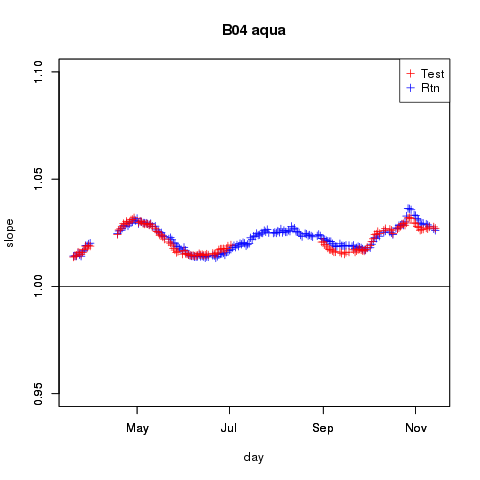 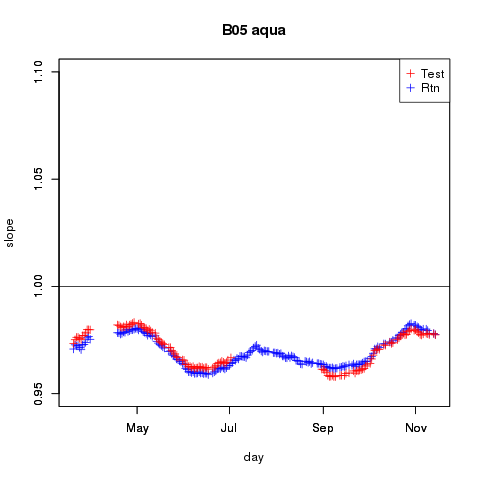 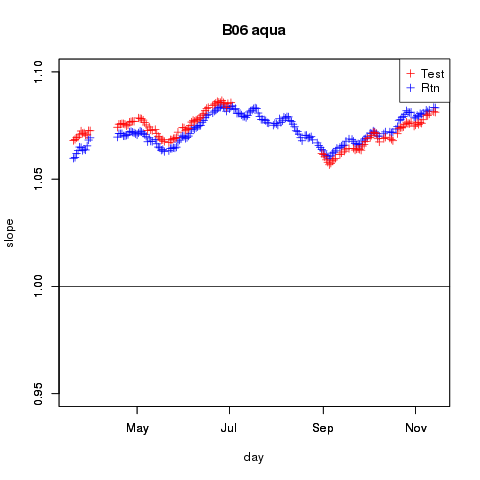 May        Jul          Sep       Nov
                           2022
May        Jul          Sep       Nov
                           2022
May        Jul          Sep       Nov
                           2022
B04
B05
B06
0.95         1.00          1.05          1.10
Slope
   0.95         1.00          1.05          1.10
0.95         1.00          1.05          1.10
May        Jul          Sep       Nov
                           2022
May        Jul          Sep       Nov
                           2022
May        Jul          Sep       Nov
                           2022
Aqua/MODIS
2 Mar 2023
GSICS Annual Meeting in College Park, Maryland, USA
14
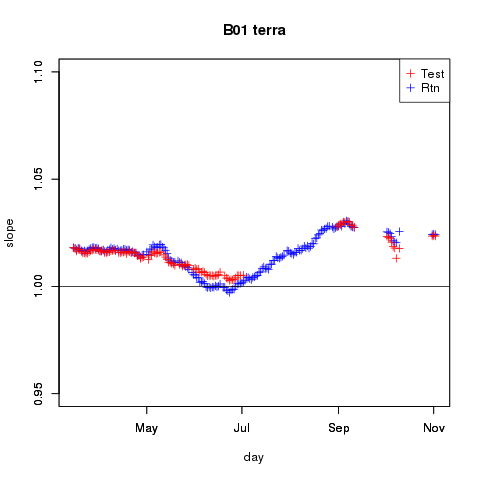 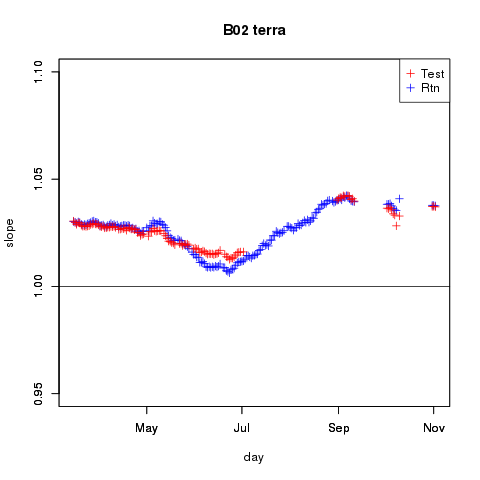 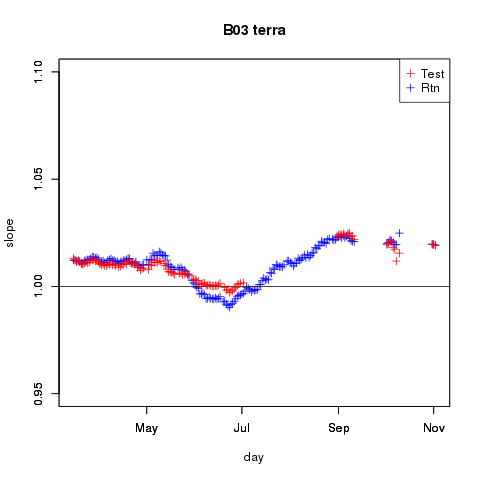 3. OMI,JRA-55 vs. OMPS,JRA-3Q
Slope of the regression(2022/03 to 2022/12)
Blue:OMI,JRA-55
Red:OMPS,JRA-3Q
B02
B03
B01
Difference of slope is about 0.3%
Slope
   0.95         1.00          1.05          1.10
0.95         1.00          1.05          1.10
0.95         1.00          1.05          1.10
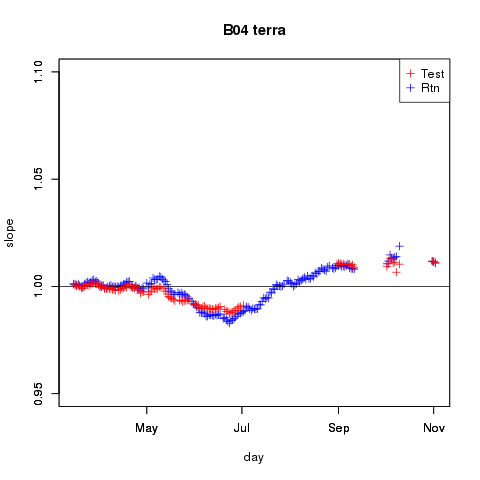 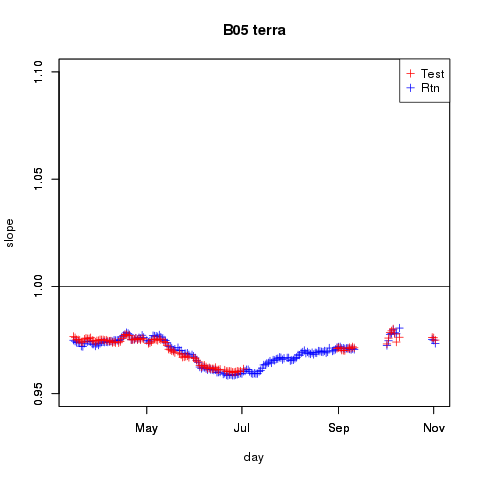 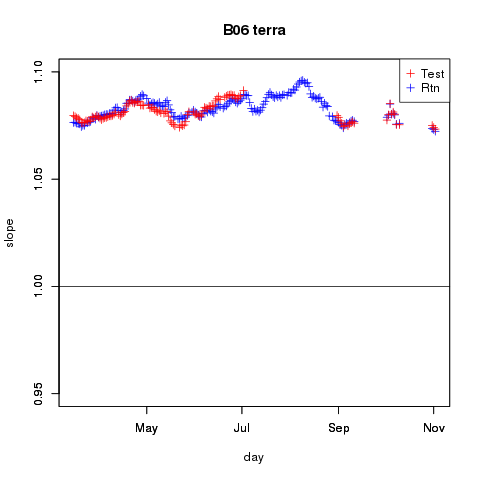 May        Jul          Sep       Nov
                           2022
May        Jul          Sep       Nov
                           2022
May        Jul          Sep       Nov
                           2022
B04
B05
B06
0.95         1.00          1.05          1.10
Slope
   0.95         1.00          1.05          1.10
0.95         1.00          1.05          1.10
May        Jul          Sep       Nov
                           2022
May        Jul          Sep       Nov
                           2022
May        Jul          Sep       Nov
                           2022
Terra/MODIS
2 Mar 2023
GSICS Annual Meeting in College Park, Maryland, USA
15
Summary and Future work
・Summary
JMA/MSC compares Himawari-8/9 AHI visible and near-infrared data with radiative transfer calculation to check its calibration accuracy.

Input data of vicarious calibration was changed.

There is no significant difference, which indicates that the vicarious calibration approach robust for the input atmospheric profiles.
・Future work
 Transition from MODIS to VIIRS
2 Mar 2023
GSICS Annual Meeting in College Park, Maryland, USA
16
Thank you for your attention
2 Mar 2023
GSICS Annual Meeting in College Park, Maryland, USA
17
Reference
Kobayashi, S., Y. Kosaka, J. Chiba, T. Tokuhiro, Y. Harada, C. Kobayashi, and H. Naoe, 2021: JRA-3Q: Japanese Reanalysis for Three Quarters of a Century. Joint WCRP-WWRP Symposium on Data Assimilation and Reanalysis/ECMWF Annual Seminar 2021, online, 13-17 September 2021, O4-2.
2 Mar 2023
GSICS Annual Meeting in College Park, Maryland, USA
18
2 Mar 2023
GSICS Annual Meeting in College Park, Maryland, USA
19
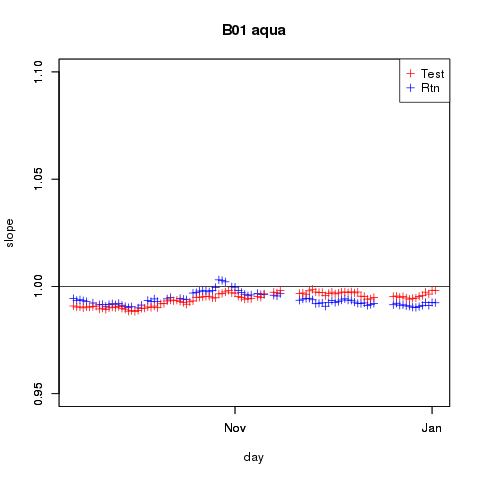 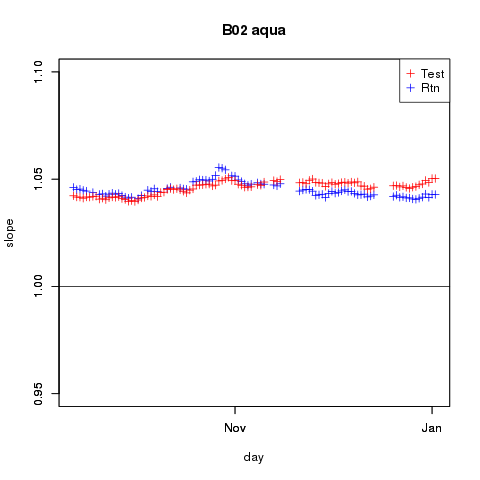 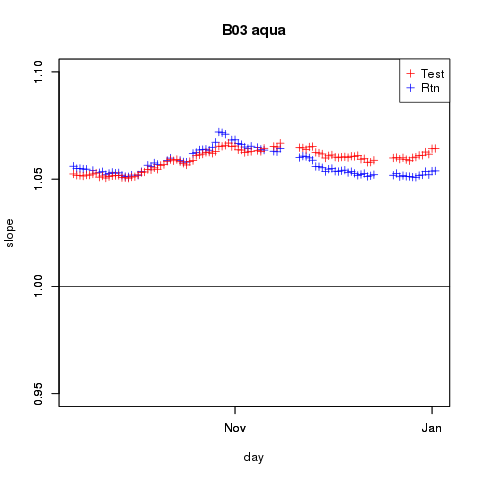 3. OMI,JRA-55 vs. OMPS,JRA-3QHimawari-9
Slope of the regression(2022/09 to 2023/1)
Bule:OMI,JRA-55
Red:OMPS,JRA-3Q
B02
B03
B01
Slope
   0.95         1.00          1.05          1.10
0.95         1.00          1.05          1.10
0.95         1.00          1.05          1.10
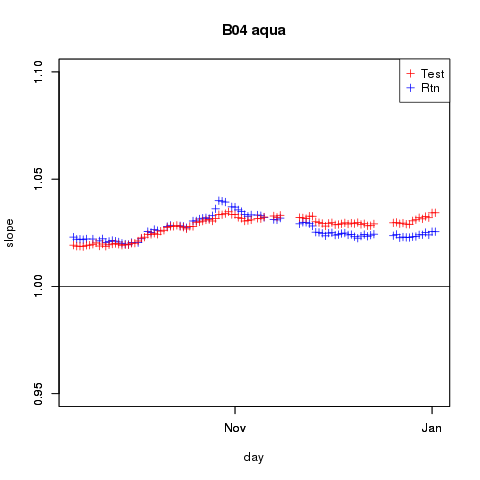 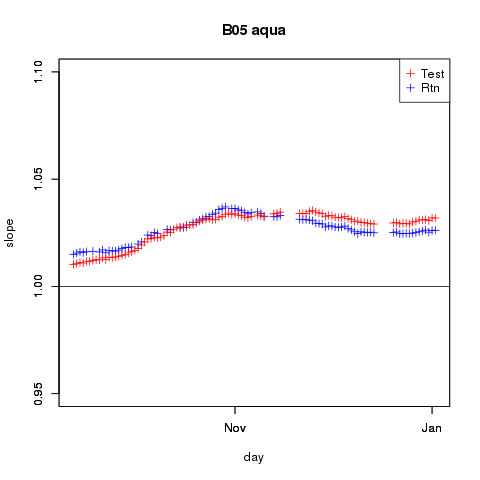 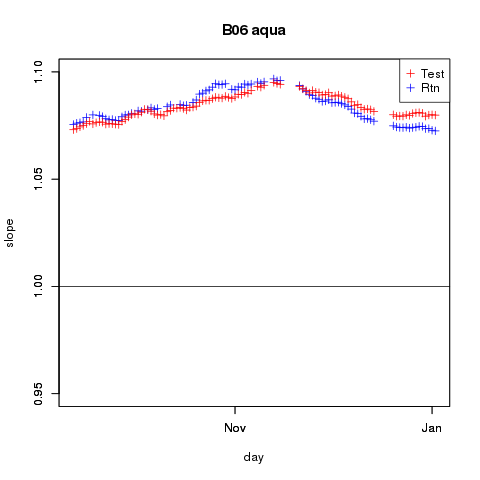 Nov                       Jan
            2022                             2023
Nov                       Jan
            2022                             2023
Nov                       Jan
            2022                            2023
B04
B05
B06
0.95         1.00          1.05          1.10
Slope
   0.95         1.00          1.05          1.10
0.95         1.00          1.05          1.10
Nov                        Jan
            2022                              2023
Nov                         Jan
           2022                                2023
Nov                        Jan
           2022                              2023
Aqua/MODIS
2 Mar 2023
GSICS Annual Meeting in College Park, Maryland, USA
20
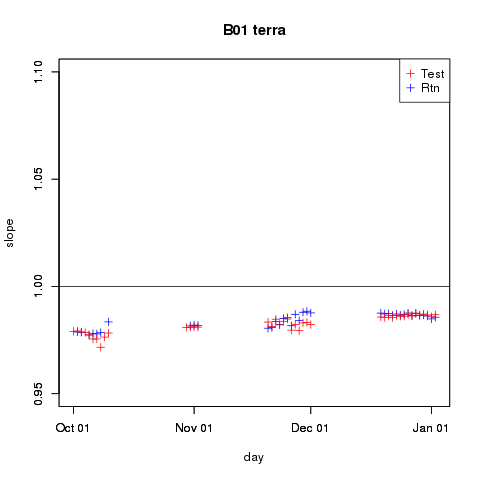 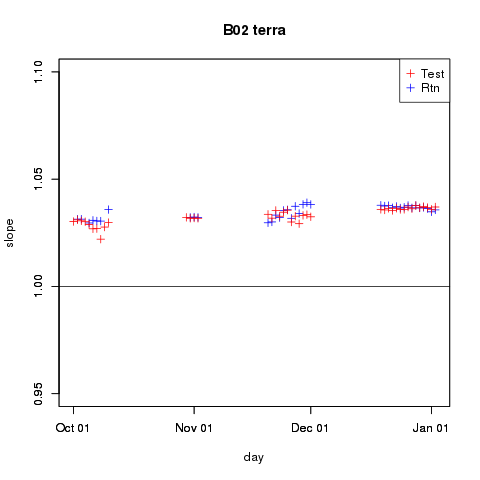 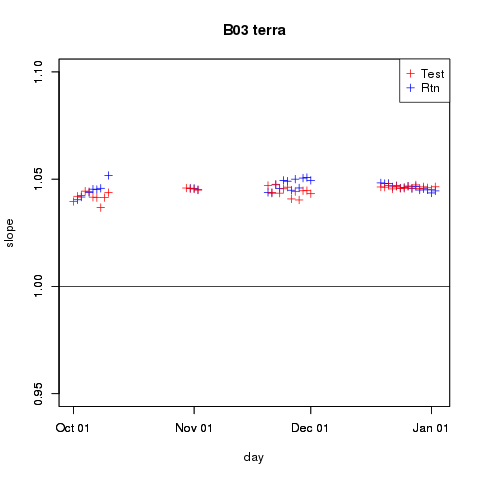 3. OMI,JRA-55 vs. OMPS,JRA-3QHimawari-9
Slope of the regression(2022/10 to 2023/1)
Bule:OMI,JRA-55
Red:OMPS,JRA-3Q
B02
B03
B01
Slope
   0.95         1.00          1.05          1.10
0.95         1.00          1.05          1.10
0.95         1.00          1.05          1.10
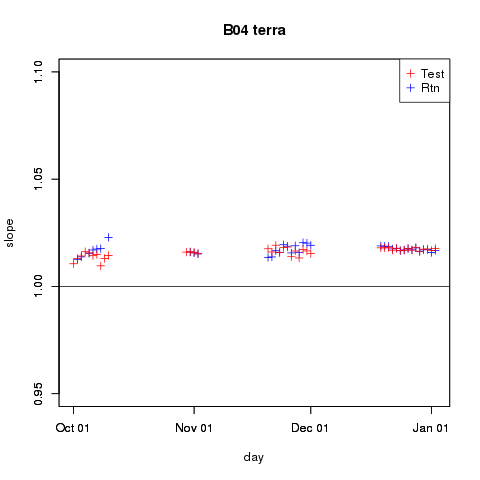 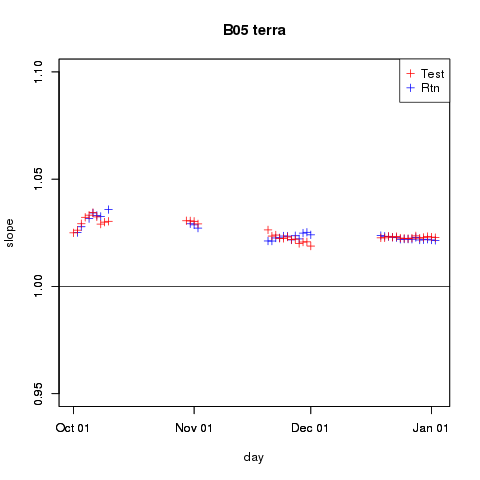 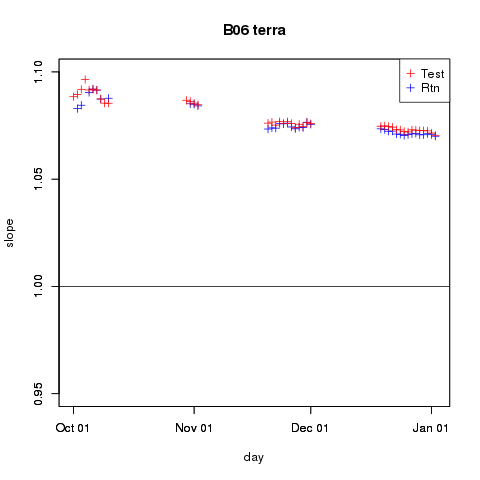 Oct          Nov            Dec            Jan
            2022                             2023
Oct          Nov            Dec            Jan
            2022                             2023
Oct          Nov            Dec            Jan
            2022                             2023
B04
B05
B06
0.95         1.00          1.05          1.10
Slope
   0.95         1.00          1.05          1.10
0.95         1.00          1.05          1.10
Oct          Nov            Dec            Jan
            2022                             2023
Oct          Nov            Dec            Jan
            2022                             2023
Oct          Nov            Dec            Jan
            2022                             2023
Terra/MODIS
2 Mar 2023
GSICS Annual Meeting in College Park, Maryland, USA
21
Input factors to radiative transfer calculation for water cloud
2 Mar 2023
GSICS Annual Meeting in College Park, Maryland, USA
22
http://gsics.atmos.umd.edu/pub/Development/AtbdCentral/MTSAT_vis_vicarious_calibration_outline.pdf
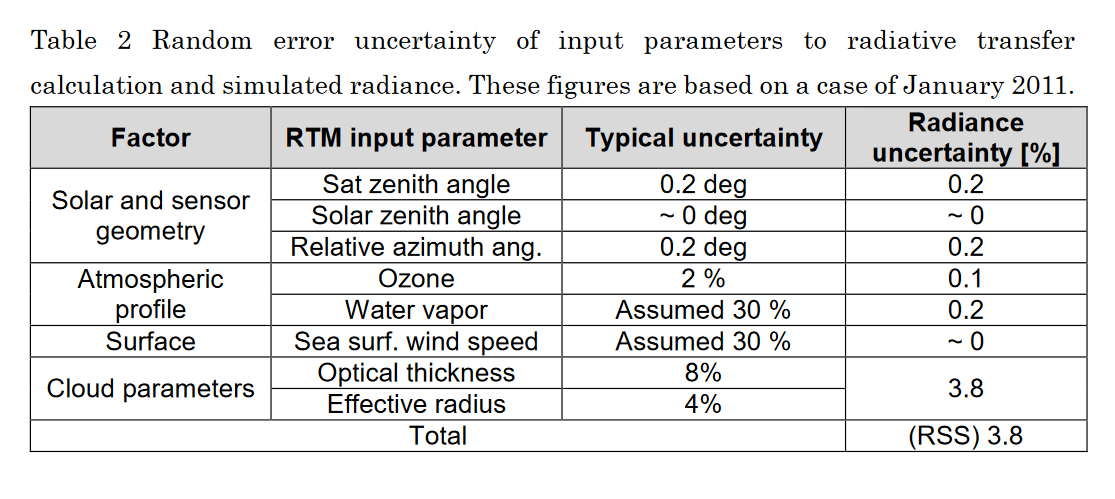 2 Mar 2023
GSICS Annual Meeting in College Park, Maryland, USA
23